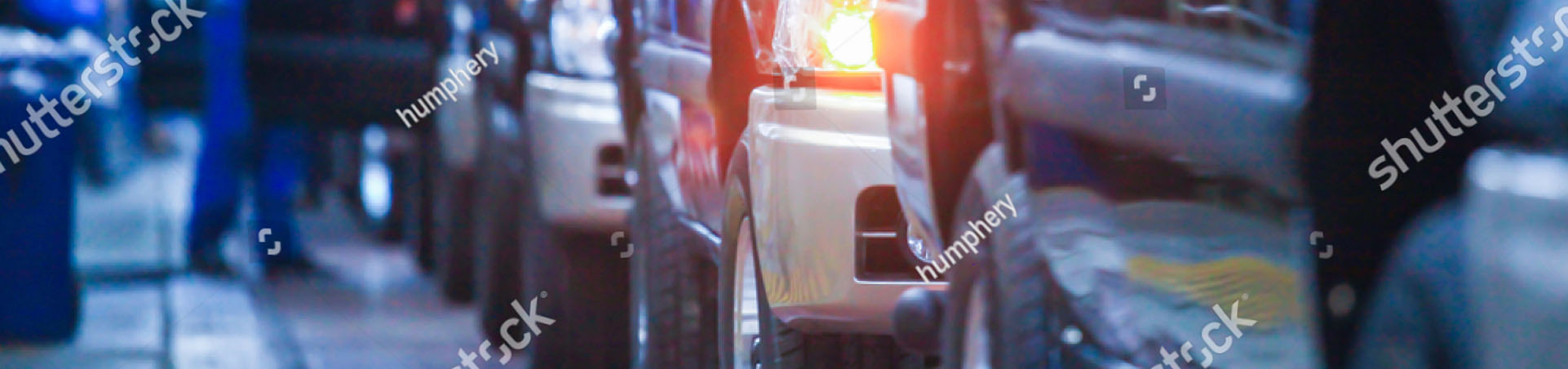 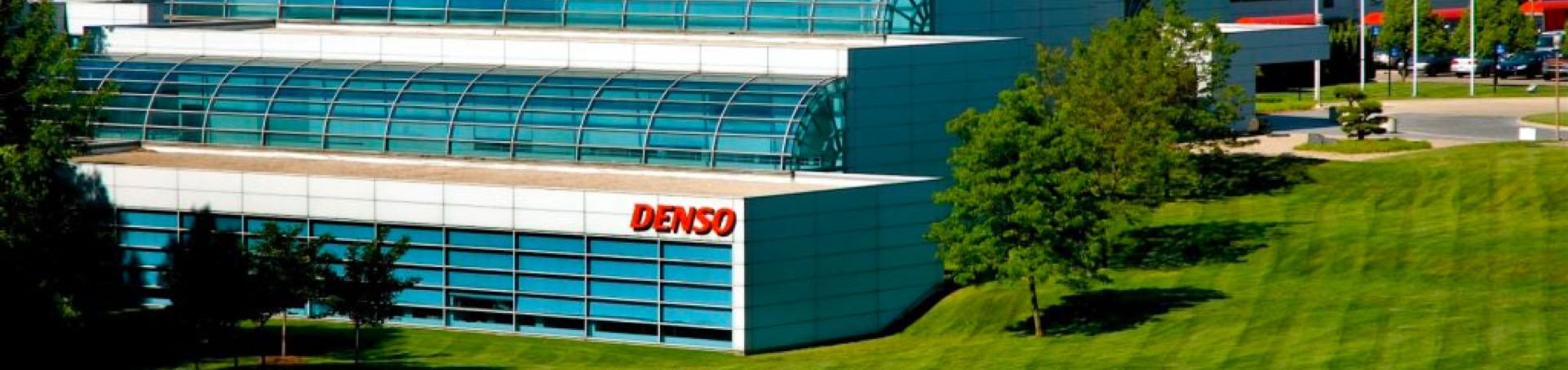 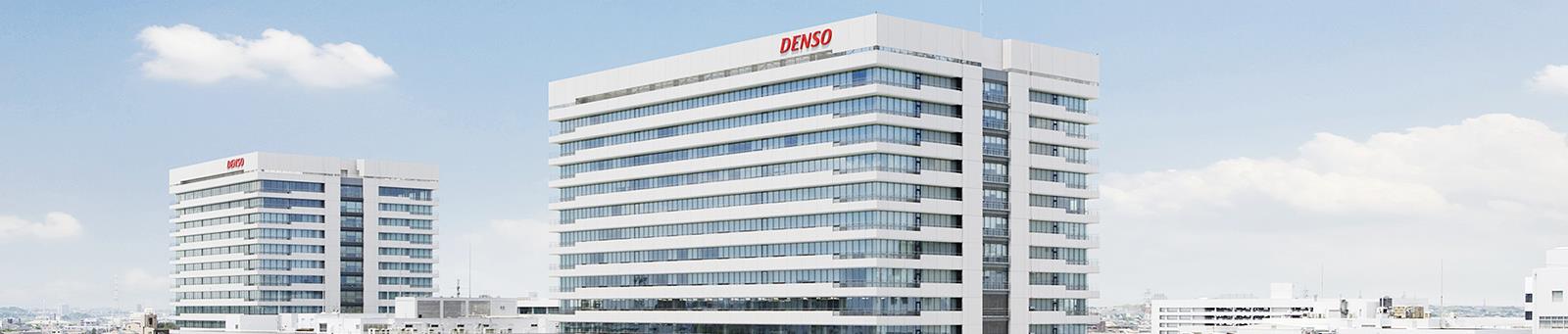 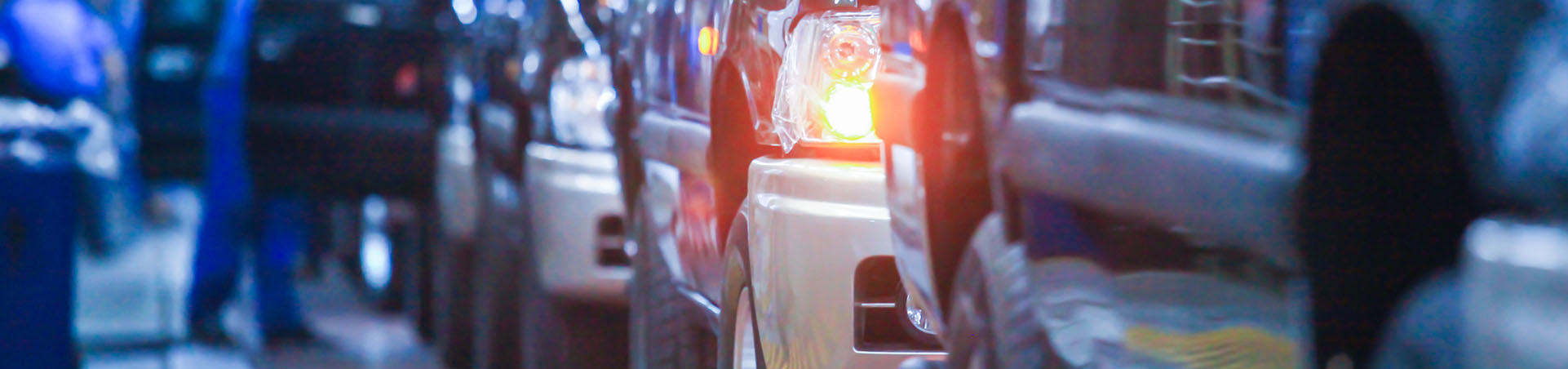 Major Worldwide Customers